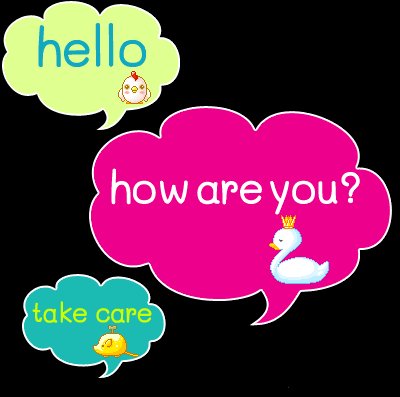 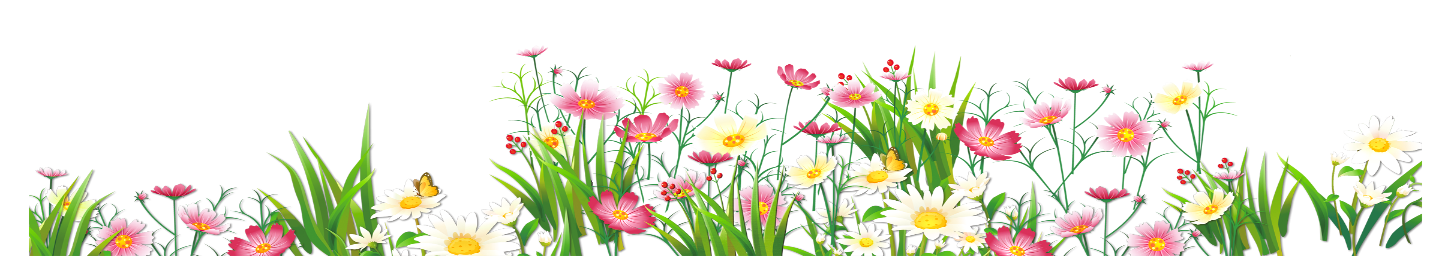 Teacher’s Identity
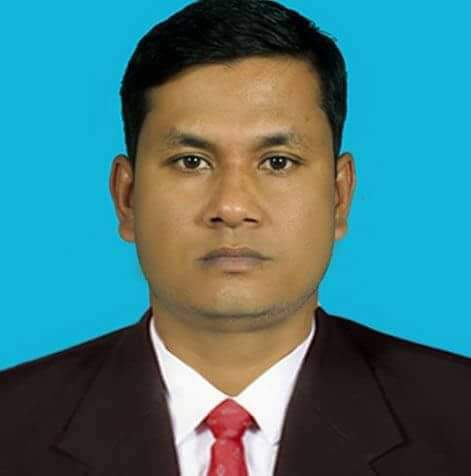 Md Sazzadur Rahman
Assistant Teacher
Jaliarpar government primary school
Companiganj,Sylhet.
Email:mdsazzadur13@gmail.com
Lesson’s introduction
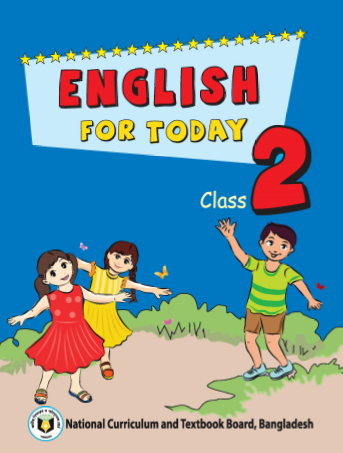 Subject : English
Unit :01
Lesson :1-3
Lesson’s name : Greetings and introductions
Activity : B
Learning outcomes
Students will be able to
Listening:
1.1.1  Become familiar with English sounds by listening to common English words.
3.1.2 Understand simple questions and statements about familiar object.
Speaking:
1.1.1 Repeat after the teacher simple words and phrases with proper sounds and stress.
1.1.2 Say simple words and phrases with proper sounds and stress.
2.1.2 Say good morning,Hi,Hello.
Safety environment by greetings song.
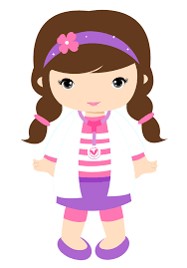 Hello! Hello! How are you?
I’m well, I’m good.
I’m great, I’m wonderful.

Hello! Hello! How are you?
I’m fine! I’m great today.
What can you see in the picture?
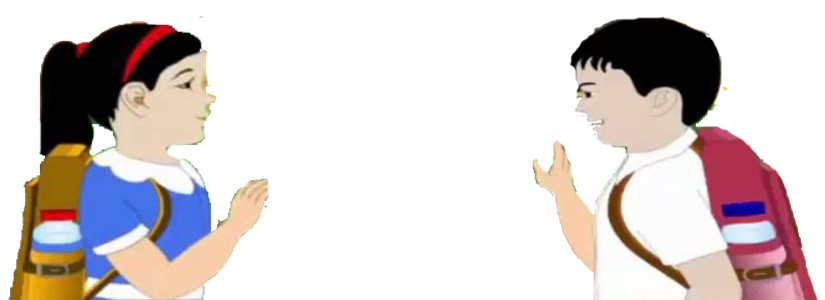 Two children are greetings each other.
Dear students now try to say-
What can be the topic of our today’s lesson?
Lesson declaration
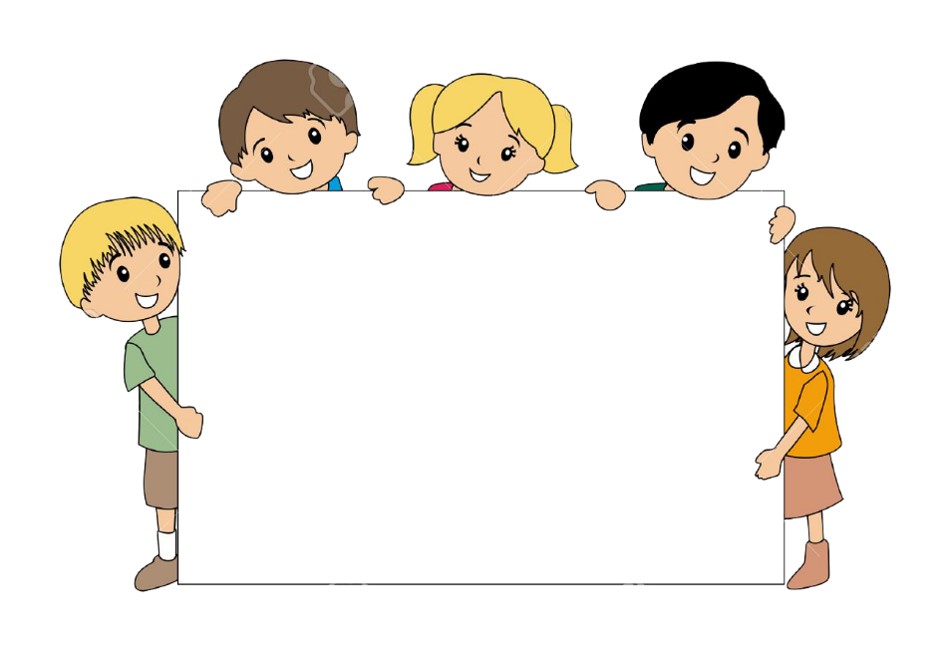 Our today’s lesson is--- 
Greetings and Introductions
Look at the picture and think what are they doing?
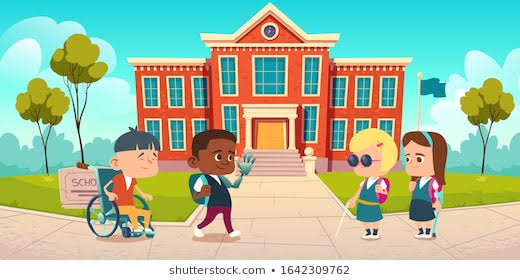 They are
Greetings and Introductions
To each others
They are introduce between Teacher and Students
I’m Fine.Thanks and you?
How are you Shuva?
Fine.Thanks
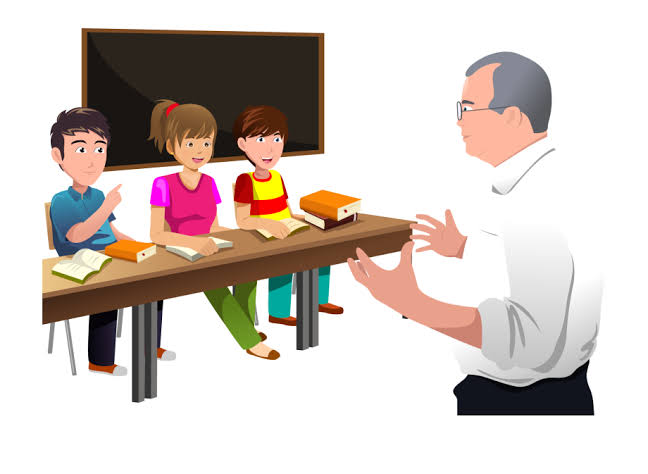 Look, how they are introducing each other.
I’m fine,thanks.And you?
How are you,Rony?
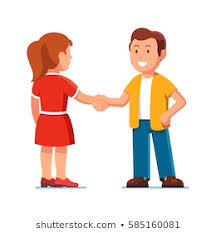 Fine,thanks.Bye!
Bye!
Read and Say
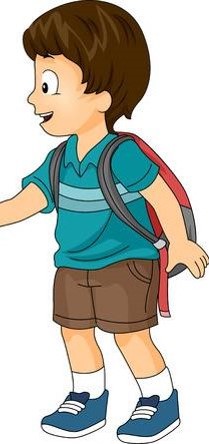 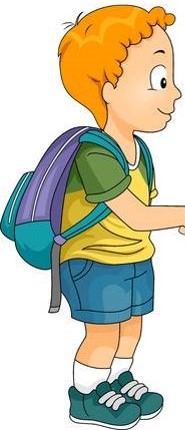 How are you, Rafi?
I’m fine, thanks.
And you?
I’m fine. Bye!
Bye!
Chain drill
How are you,Rafi?
……..……
……..……
…….…….
   ……….Bye!
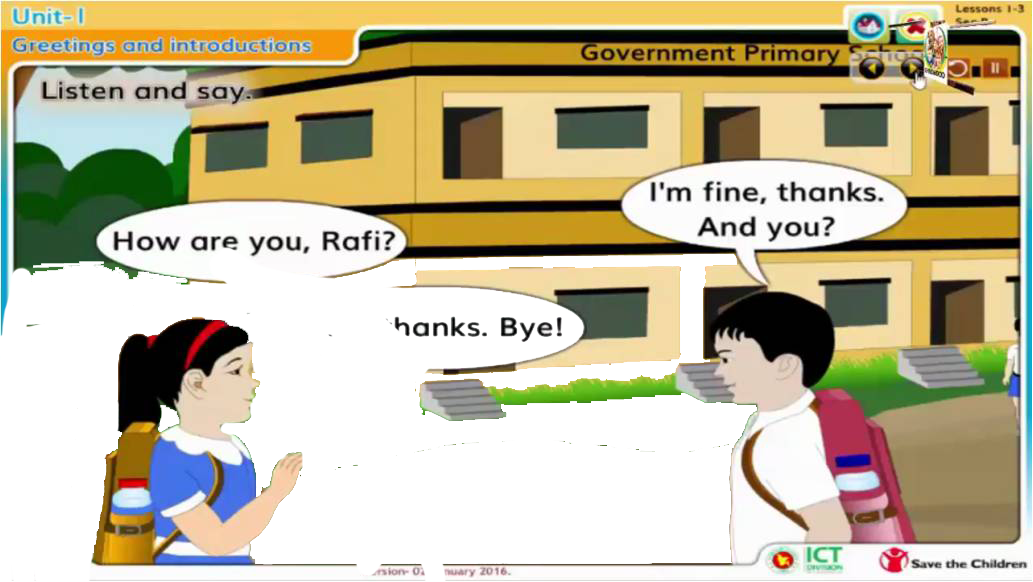 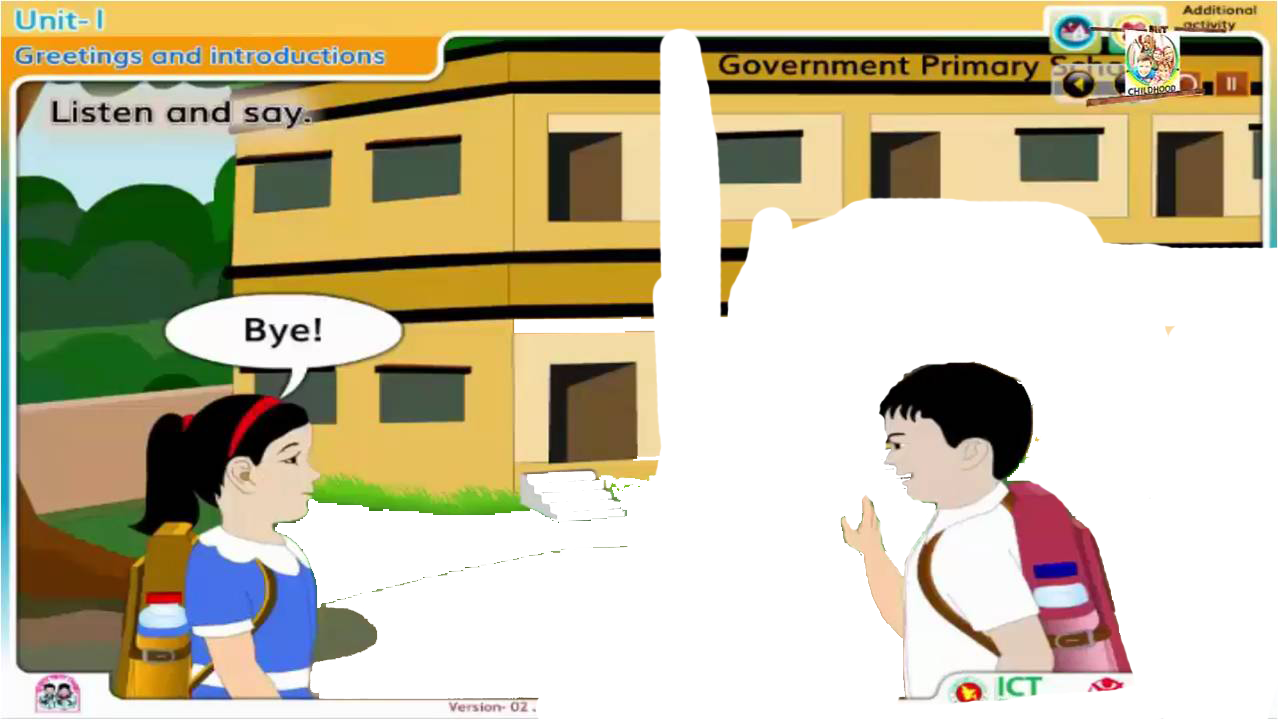 Word Meaning with Sentences
How are you, Rafi?
তুমি কেমন আছ,রাফি?
I’m fine,thanks.And you?
আমি ভালো আছি,তোমাকে ধন্যবাদ।আর তুমি?
Fine,thanks.Bye!
ভালো,ধন্যবাদ।বিদায়!
Bye!
বিদায়!
How-কেমন
Are-হওয়া
You-তুমি
Fine-ভালো
Thanks-ধন্যবাদ
And-এবং
Bye-বিদায়
Pair work
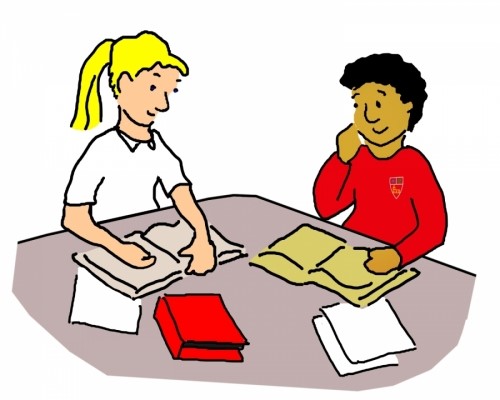 Students will be devided in pair.Every pair will practice this greetings and introductions with each other.
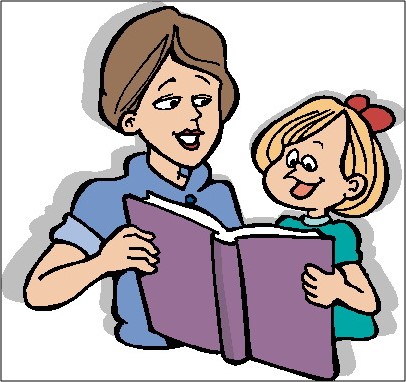 Group work
All the students will be divided in the Groups:
They will practice this greetings and introductions with each other.
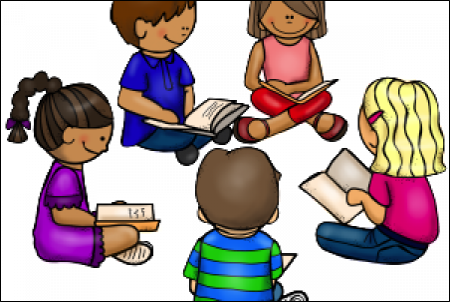 Evaluation
Fill in the blanks:
Shuva:How are…….,Rafi?
Rafi:I’m ……,thanks.And you?
Shuva:Fine,thanks…….!
Answer
a. You
b. Fine
c. bye
One day one word
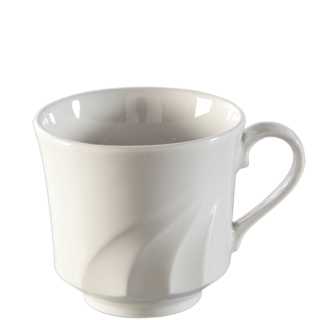 Look at the picture attentively.
What’s this?
Cup
পেয়ালা
Spell  the word - SGW
Home work
Practise this greetings and introductions with your family members according to your lesson.
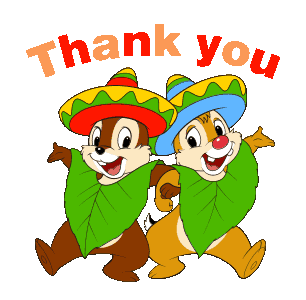 No more today.See you again tomorrow.